Welcome to...
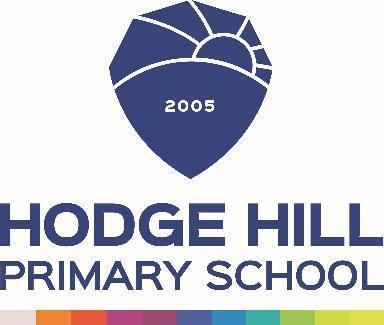 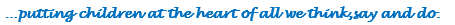 Our Team...  Year 4
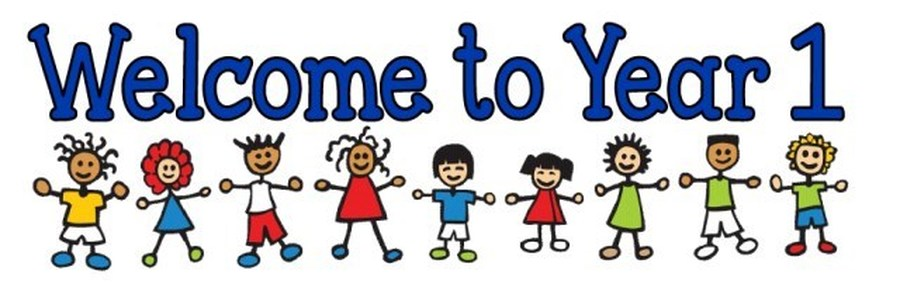 4S
Mr. Sperry
Class Teacher
4M
Miss Mehmood
Class Teacher
Pupil Support Assistants:

Mrs Khanum
Mrs Ali
4H
Miss Hussain
Class Teacher
Pastoral Support

Mrs Hemmings
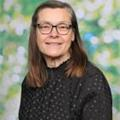 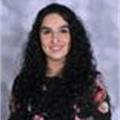 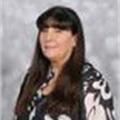 4T
Mrs. Tarpey
YGL
Mrs Povall
Phase Leader
02
01
Our Curriculum
Reading and Maths
04
03
Other areas of learning
Assessment and Intervention
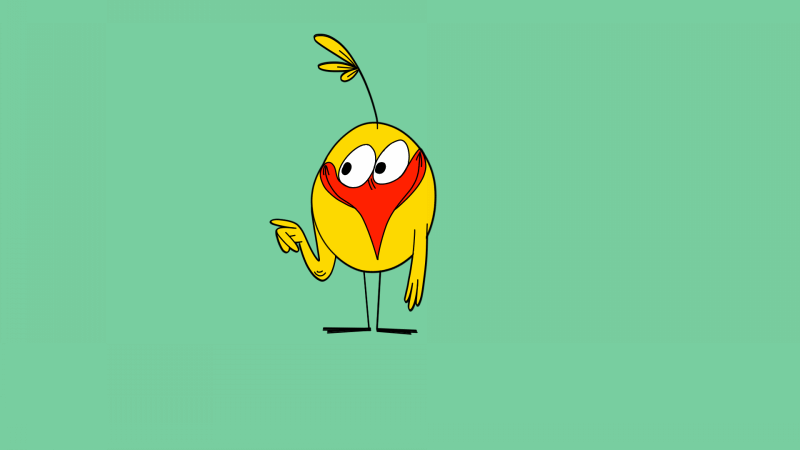 Oracy
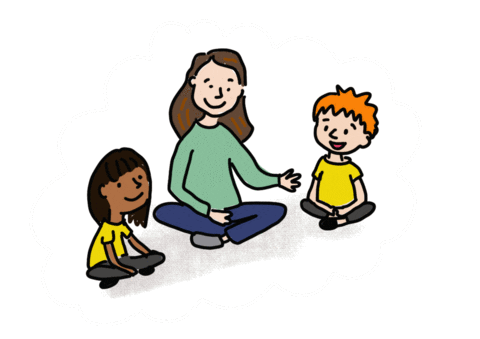 Speaking in full sentences about their work and things that they like to tell each other.
01
We have a broad curriculum which covers all areas of learning. Please use the parents’ overview to talk to your child about what they will be learning this year.
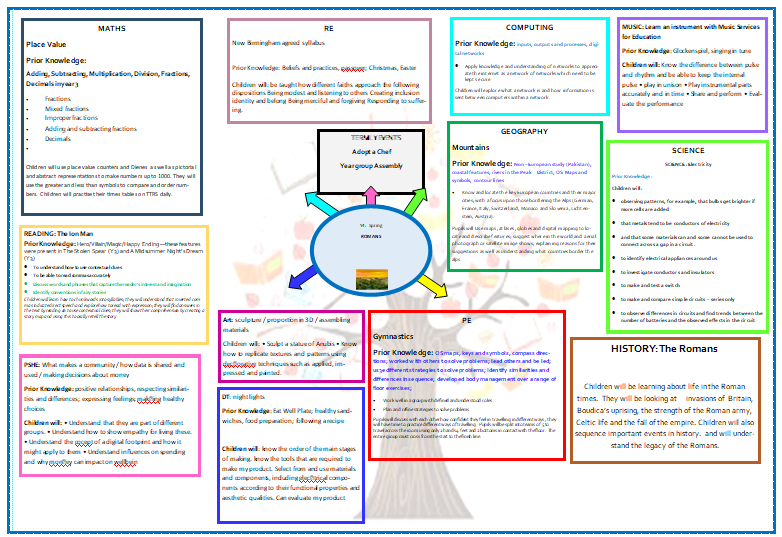 Homework
Reading 5 times a week with reading diaries updated after every read. 
Times Tables Rockstars should be played 5 times a week. 
Musical instruments, once taken home should be practiced as often as possible. 
This year we are focusing on vocabulary and in particular subject specific vocabulary. An activity will be sent home from Year 1- 6 every Tuesday to be returned for marking on Friday. 
Please can an adult at home sign the child’s reading diary every time the child reads. This is invaluable support for the teacher and each child earns a dojo point for their House every time this happens.
02
Reading and Maths
Reading
Focus on:
Reading fluency
Comprehension
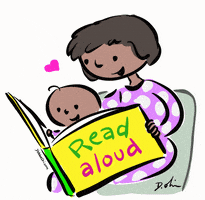 Reading at Home
Expectation:
Read at home 5x week
Books and reading records must be in school every day.
Books will be changed with class teacher
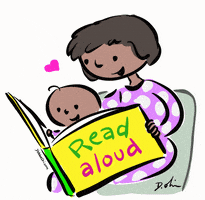 Maths
Focus on:
Times table and related facts
Times Table Rockstars
Multiplication and Division
Fractions
Decimals
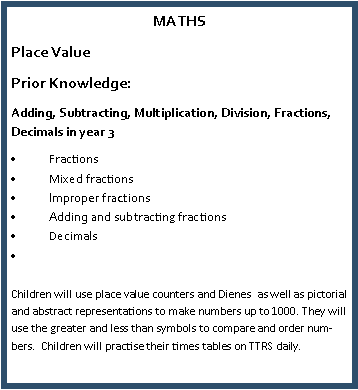 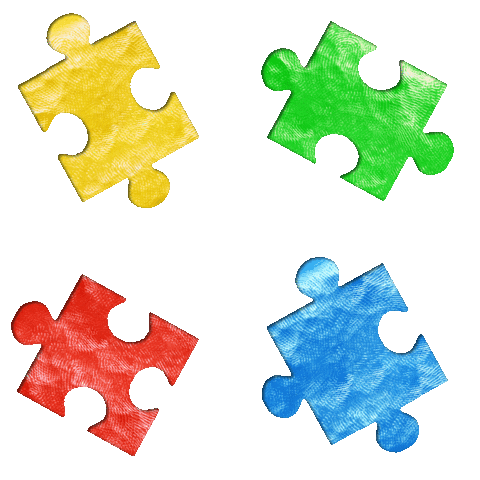 Multiplication Check
During June 2024, your child will be assessed on their times table knowledge, which is a government assessment designed to check that the majority of children know their times tables to prepare them for the increased demands of KS2.
Your child will have Maths and Reading assessments. We will use teacher assessment to check their understanding of writing.
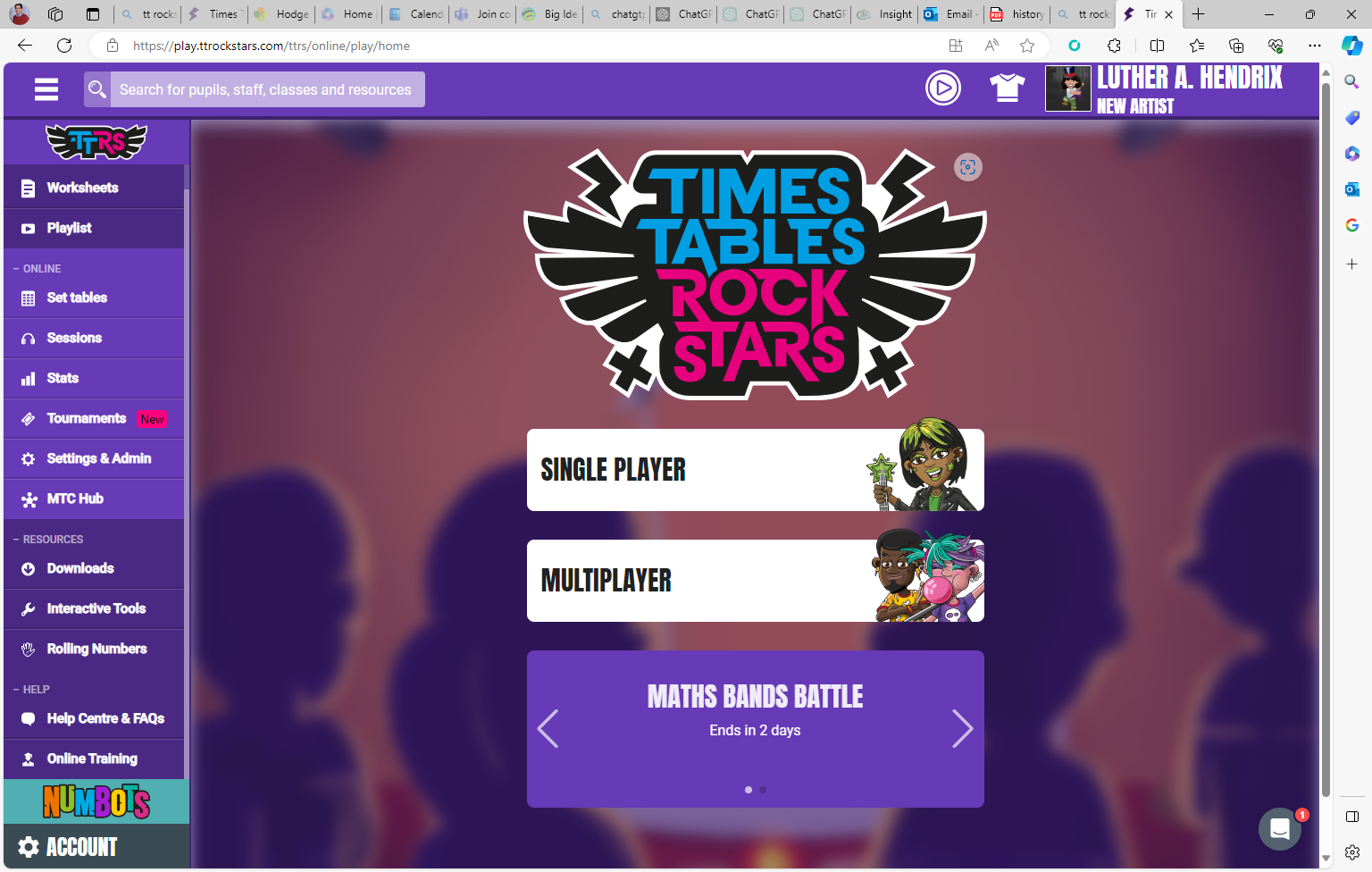 03
Assessments and Interventions
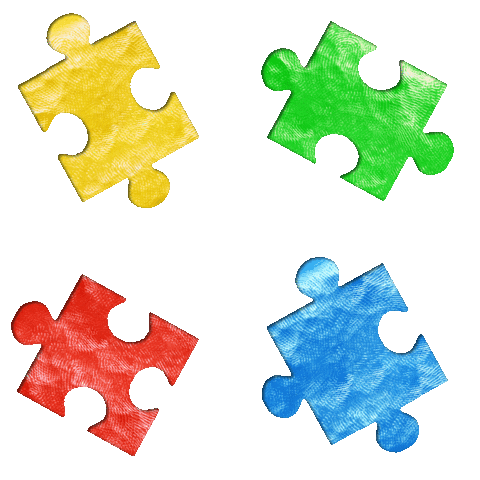 Additional Support
Children who need extra support will have an additional intervention session to help them catch up on the day’s learning.
These groups are constantly reviewed according to the need of the children and ongoing assessment.
Details on how you can support your child at home are on the school’s website.
04
Other areas of learning
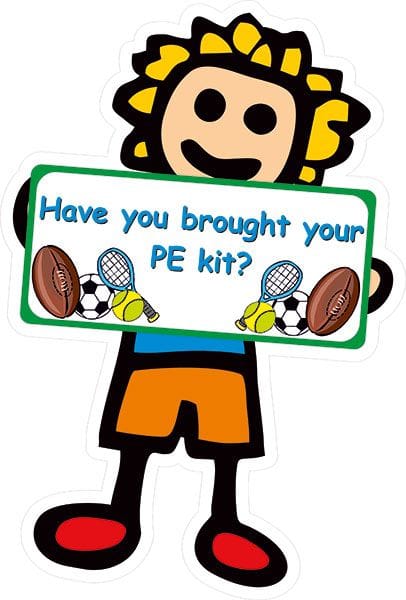 It is important that the children bring in their PE kit:

4H- Thursday
4S- Thursday and Tuesday
4T- Monday and Friday
4M- Thursday and Tuesday

Swimming in Spring 2
(Swimming costume, towel and a plastic bag needed)
Thank you for listening, any questions?
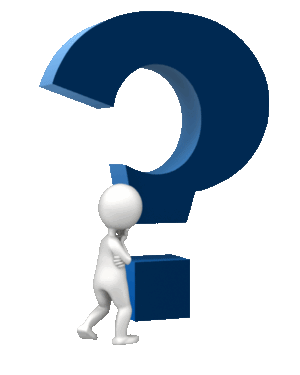 All of this meeting’s information and more can be found on the Y4 Year Group Page on the school’s website
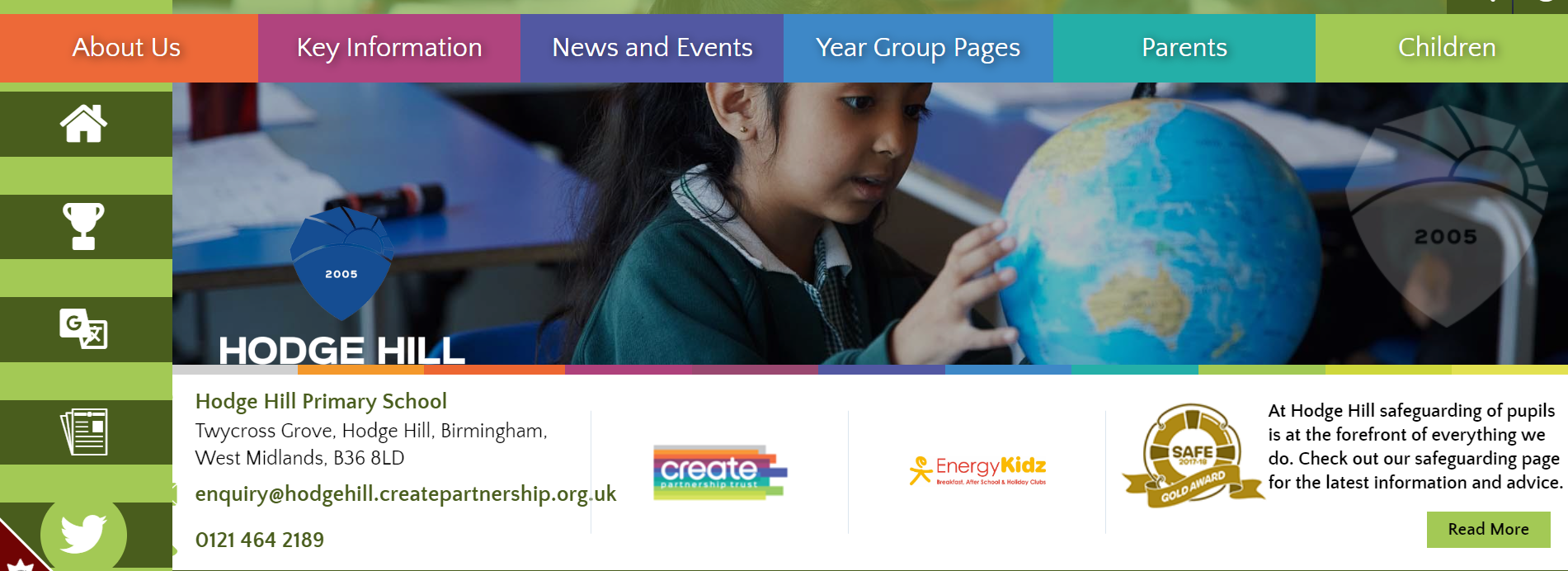